SUMMER MENU 2018
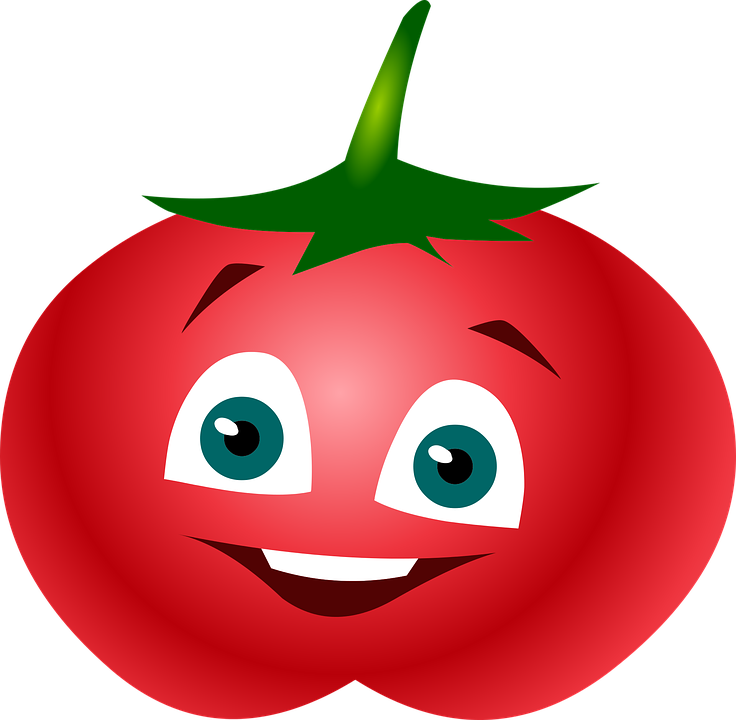 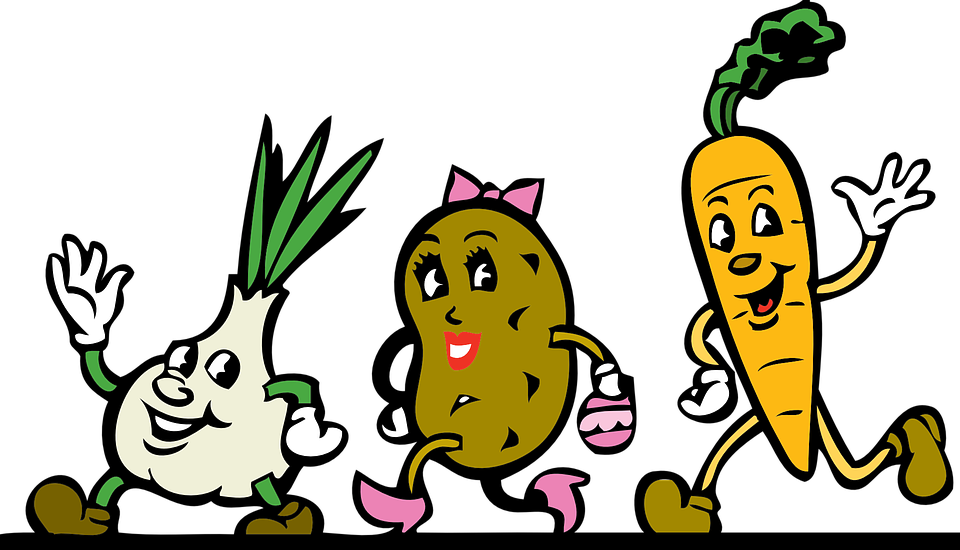 FIRST & PRIMARY SCHOOL
WEEK ONE              Homemade Items
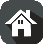 Chicken  Casserole
Tomato & Basil Sauce with Pasta
Beef  Lasagne
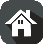 Oven Baked Sausages
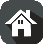 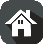 Crusty Bread
Jacket Wedges
Garlic Bread
Mini Potato Waffles
Creamed Potato
Seasonal Salad
Seasonal Salad
Seasonal Salad
Seasonal Salad
Seasonal Salad
Frozen Yoghurt
Oaty Biscuits
Chocolate Sponge 
with  Chocolate Sauce
Iced Sponge
Fruity Rice Pudding
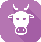 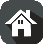 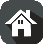 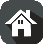 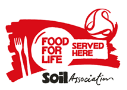 Fresh Fruit and Yoghurt available daily   
          Drinking Water is Available  Daily on the Dining room Tables
Allergen Information is Available from the Catering Manager or NCC Website
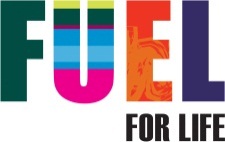 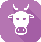 SUMMER MENU 2018
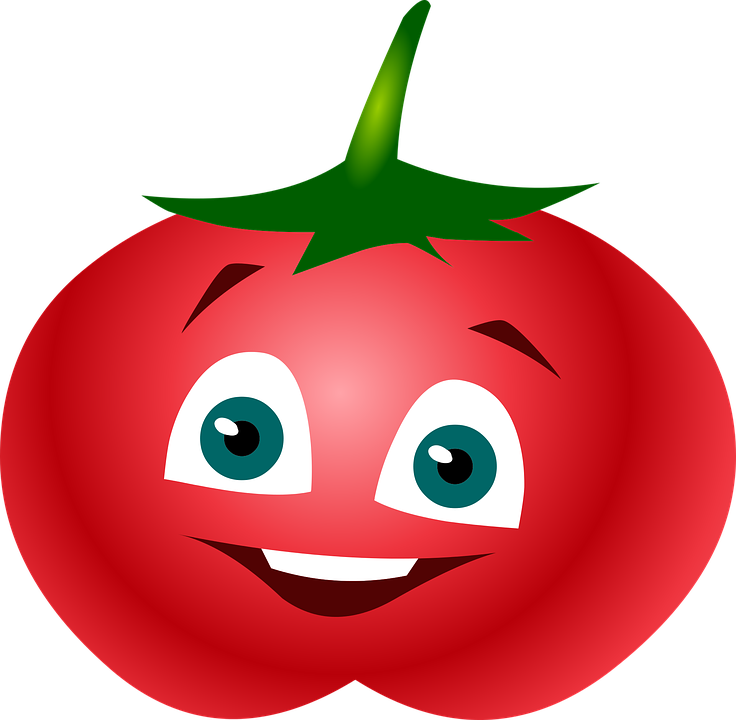 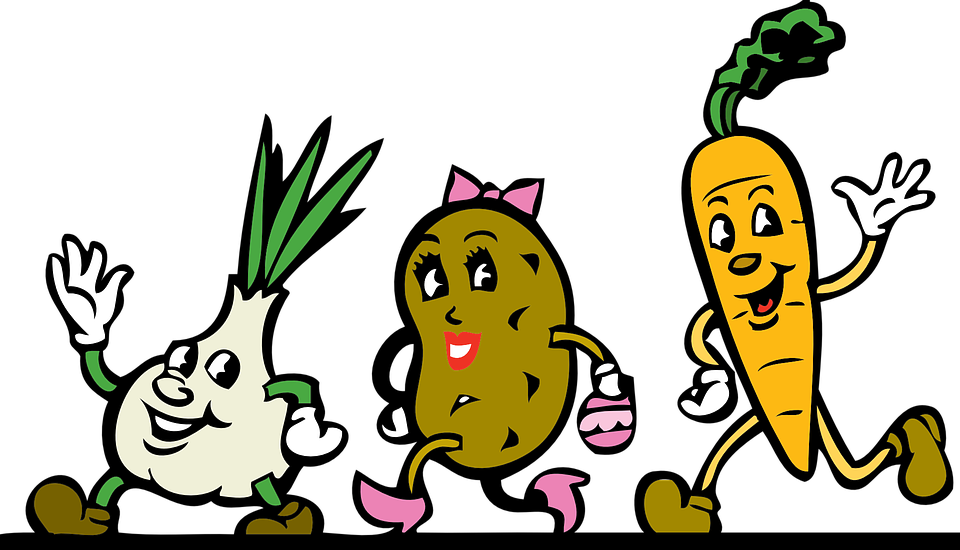 FIRST & PRIMARY SCHOOL
WEEK TWO                   Homemade Items
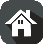 Turkey Curry
Jacket Potato with a Choice of Fillings
Chicken Fajitas
Spaghetti Bolognese
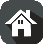 Margherita   Pizza
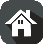 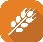 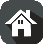 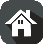 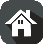 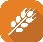 Chips
Crusty Bread
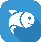 Crusty Bread
Rice
Roast Potatoes
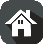 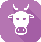 Seasonal Salad
Seasonal Salad
Seasonal Salad
Seasonal Salad
Seasonal Salad
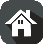 Homemade Biscuit
Jelly & Ice Cream
Corn Flake Crunch & Custard
Fruity Muffin
Vanilla Sponge  with Custard
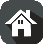 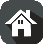 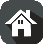 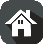 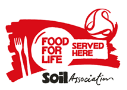 Fresh Fruit & Yoghurt available 
Drinking Water is Available  Daily on the Dining room Tables 
Allergen Information is Available from the Catering Manager or NCC Website
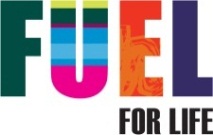 SUMMER MENU 2018
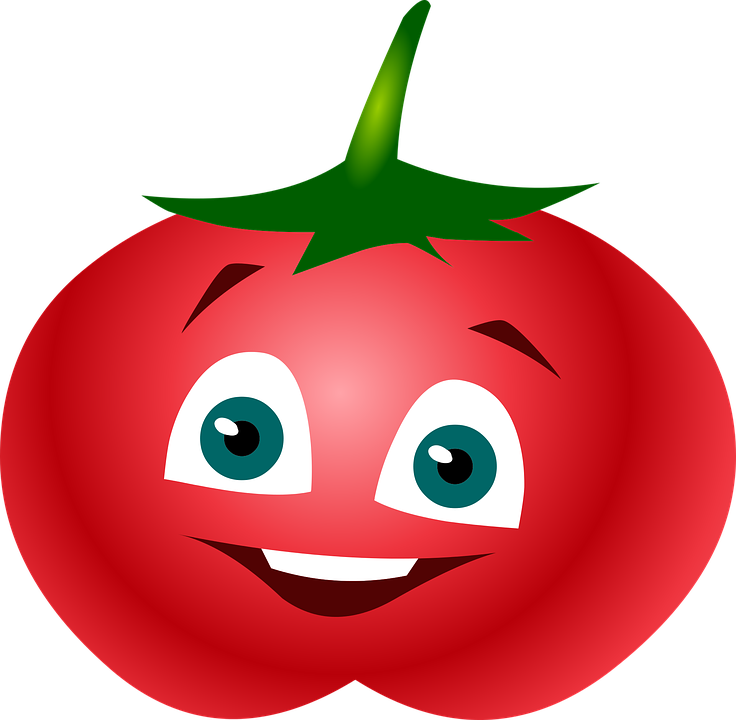 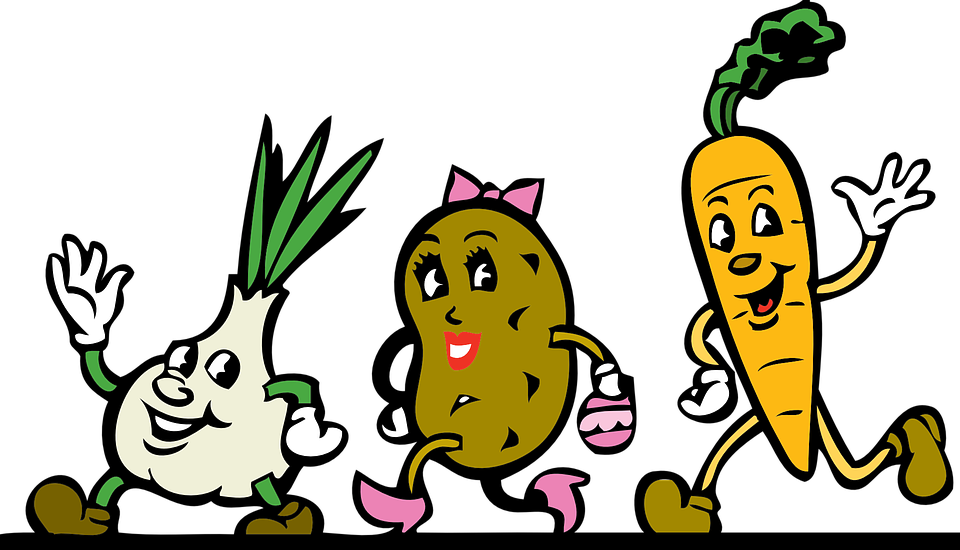 FIRST & PRIMARY SCHOOL
WEEK THREE           Homemade Items
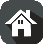 Sweet & Sour Chicken
Roast of the day with Yorkshire  Puddings
Fish Fingers
Mince with Dumplings
Cheese/Tuna Melt
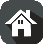 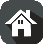 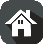 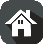 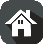 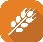 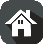 Rice
Roast Potatoes
Chips
Half  Jacket Potato
Creamed Potatoes
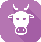 Seasonal Salad
Seasonal Salad
Seasonal Salad
Seasonal Salad
Seasonal Salad
Fruity  Cheesecake
Apple  Crumble  with Custard
Chocolate Brownie
Ice Cream Sponge Roll
Fruit Mousse Slice
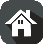 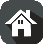 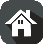 Fresh Fruit & Yoghurt available daily
Drinking Water is Available  Daily on the Dining room Tables
Allergen Information is Available from the Catering Manager or NCC Website
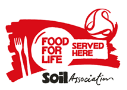 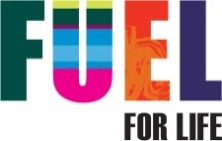